THE DATA IMPUTATION PROCESS OF THE AUSTRIAN REGISTER-BASED CENSUS
UNECE Work Session on Statistical Data Editing, Oslo
KAUSL Alexander
Statistics Austria

Registers, Classifications 
and Methods Division

24nd – 26rd September 2012
Evolution of the Austrian census
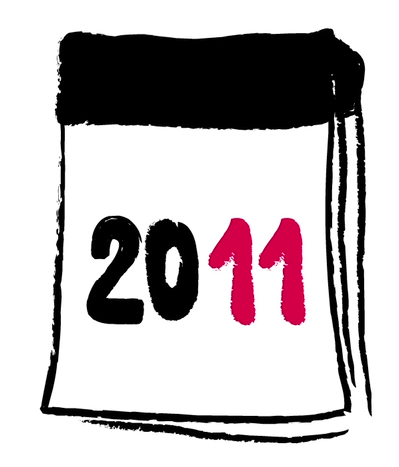 2001	Last traditional censusHigh burden for respondents, considerable financial effort (72 million Euros) 
2006       Register-based test censusNew strategies and methods, data procedures and use of registers were successfully tested
2009	Start of annual register-based labor market statisticsPossibility for application and improvement of methods
2011	First complete register-based censusNo burden for respondents, costs reduced to 10 million Euros – Data from 8 base and 7 comparison registers (35 data holders)
Registers
Base registers
 Central Population Register 
 Housing Register of Buildings and Dwellings*
 Business Register of Enterprises and their Local Units*
 Central Social Security Register 
 Tax Register 
 Unemployment Register 
 Register of Educational Attainment*  
 Register of Enrolled Pupils & Students*

Comparison registers
 Child Allowance Register 
 Registers of public servants of the federation and the federal states (NUTS2 level)
 Central Foreigner Register 
 Register of Social Welfare Recipients 
 Register of Alternative Civilian Service 
 Conscription Register  
 Register of car owners
* registers are maintained by Statistics Austria
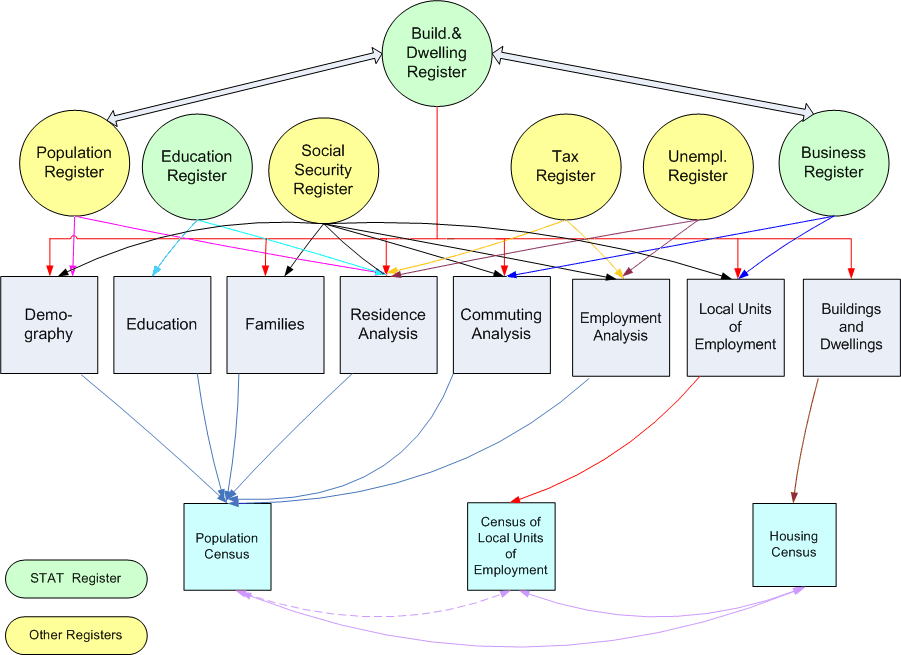 General data process (1)
Raw data
 Single registers provided by the data holders
 Every register authority delivers the bPIN_OS1
Census Database
 Combined information from the registers
-> unique, multiple and derived attributes
 The key for data merging is the bPIN_OS2

Final Data Pool
 The final data after imputations by the NSI
 Data base for all applications



1 “branch-specific personal identification number official statistics“ (encrypted key)
2 “branch-specific personal identification number official statistics” (decrypted key)
General data process (2)
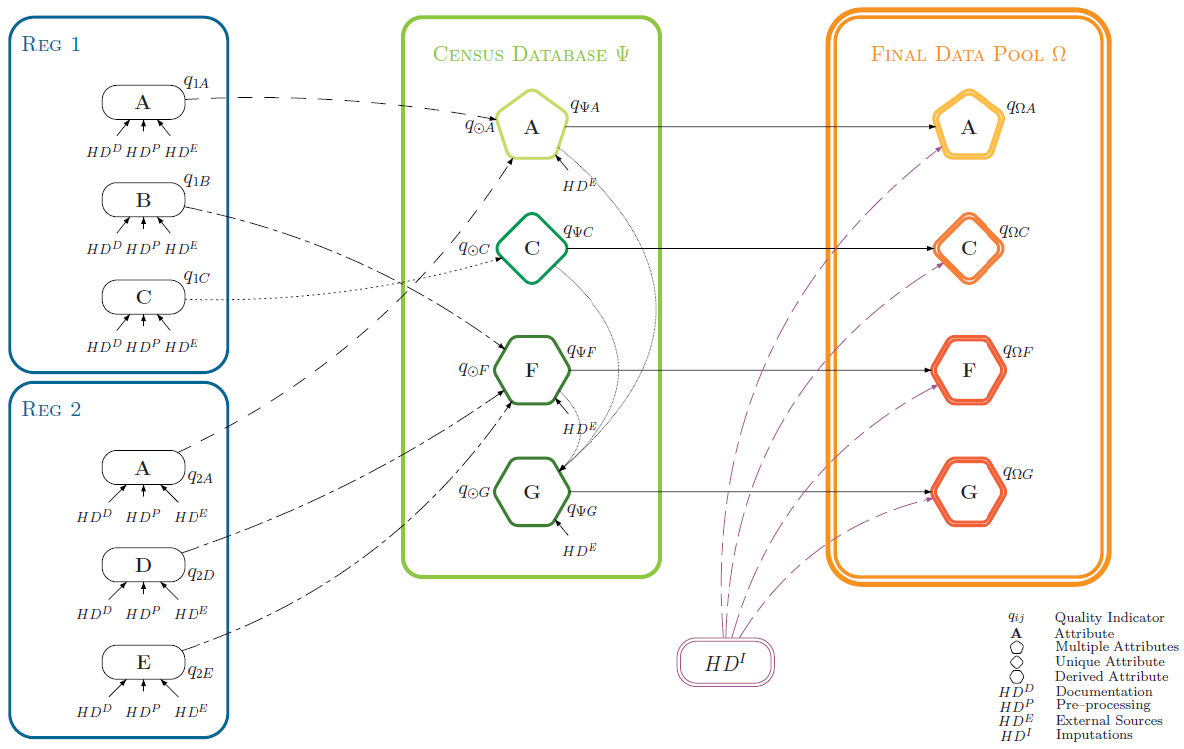 Imputation process (1)
The first imputation processes were developed at the TRBC in 2006.

 To guarantee a structured imputation procedure, different aspects      had to be considered:
A variety of registers are used in the census process to ensure sufficient quality for all variables. Because of different data delivery times and census dissemination dates, it was necessary to check at which time each attribute can be edited.
Missing data analysis.
The choice of predictors used for imputation should mainly be based on the strength of their association with the variables to be imputed. Therefore it was important, to analyse the highest correlations between the variables to develop optimal estimation models for each imputation step.
Imputation process (2)
The structured imputation procedure should also provide the possibility to assess the quality of each imputation step, as a part of the quality framework.

 The imputation process includes 
 
 Deterministic editing
 Correlation
Clustering  
Imputation methods
 Hot-Deck technique
 Logistic Regression
Imputation process (3)Dependences within and across census subjects
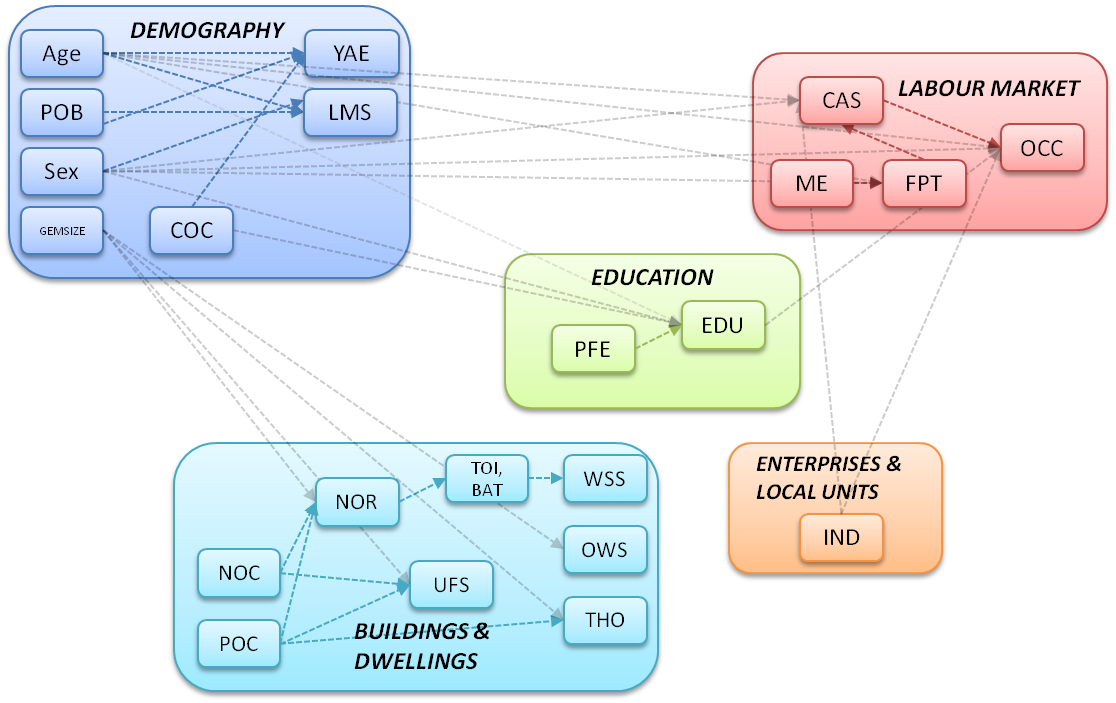 (POB … place of birth, GEMSIZE … size of locality, COC … country of citizenship, YAE …year of arrival in the country since 1980, LMS … legal marital status, CAS … current activity status, ME … marginal employment, FPT … full-part-time employment, OCC … occupation, PFE … participation in formal education, EDU … educational attainment (highest completed level), NOC … number of occupants, POC ... period of construction, NOR … number of rooms, TOI/BAT … toilet/bath facilities, WSS ... water supply system, UFS ... useful floor space, OWS ... type of ownership, THO ... type of heating, IND … industry (branch of economic activity))
Missing rates
Deterministic editing
Before statistical methods are used, we primarily look for alternative   deterministic rules. 
 Because of the possibility of using a variety of register data we are often     able to derive missing values from auxiliary data:

 Legal Martial Status (e.g. Information from the Central Social Security Register about a     widow’s/widower’s pension or relationships between family members)

 Place of Birth (the information from COC can be used for people with foreign citizenships) 
 For people under 15 years various attributes can easily be derived (LMS, EDU, CAS, ...)
 Family Workers (e.g. relationships between family members, main residence, branch of     economic activity)

 Water Supply System (existence of toilet or bath)
Correlation and Clustering
To obtain optimal predictors for imputation models, it is necessary to check     correlations between variables to select attributes, which have the     greatest strength of association. 
 Different types of measures for different types of variables:
 Pearson's χ²-test of independence (categorical)
-> Cramer’s V ... strength of association
 Spearman's rank correlation coefficient (ordinal)
 Pearson’s correlation coefficient (continuous)

 Clustering of variables by
 logical considerations
 statistical methods
 Average Linkage
 Ward’s Minimum variance
Hot-Deck technique (1)
Basic idea
 People are aggregated to groups (“decks”) by attributes, which are       strongly correlated to the response variable.

 The distribution in these decks of the source data will be transferred      to the corresponding group of the target data.
 A uniformly distributed random variable [0,1] determines an       imputation value for every missing observation.  

Example: Legal Marital Status
Hot-Deck technique (2)
Size and Number of Decks
The selection of the predictors to form the decks is non-trivial.

Size of Decks must not be too small
No donors for many missing value
Incorrect distribution
	e.g. size of deck = 1 -> all non-response values corresponding to this deck, would be deterministically imputed by the same response value of the one observation. 
Number of Decks should not be too small
Correct distribution only on highest level,incorrect distribution on lower levels
e.g. Number of decks = 2 (female/male) -> distribution of source and target is the same for males and females. But: distribution for regions, age,… can be incorrect!
Logistic Regression
Logistic regression is a type of regression analysis used for predicting       the outcome of a categorical variable based on one or more predictor     variables. 

 For binary response variables the logistic model has the form




 Receiving probabilities from the logistic regression, a uniformly distributed     random variable between 0 and 1 is produced, to assign a value for the     imputed variable.

 A set of different measures can be analysed to assess the goodness of fit of      the logistic method (pseudo R², Wald statistic, classification rate, residual diagnostic).
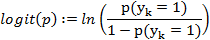 =
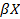 Quality Assessment
Independence of the quality framework
    The framework is closely tied to the data flow, but independent from
     the processing to evaluate the process without influencing it.

  Calculation of quality indicators
    Quality indicators are derived for each attribute in each register. Further
     these measures are calculated for the raw data level, CDB and FDP.

  Hyperdimensions
    The quality indicators contain information from the hyperdimensions HDD        (Documentation), HDP (pre-processing), HDE (external source) and HDI (imputation).
     HDD: quality of data generation and documentation     HDP: detection of formal errors, missing primary keys and non-response     HDE: comparison of census data with an external source
     HDI: goodness of fit of the imputation model, missing rates
     Link
Links and Informations
Fiedler R., Schodl P. (2008), Data Imputation and estimation for the austrian register-based census.      Unece Conference of European Statisticians, Vienna.
    http://www.unece.org/fileadmin/DAM/stats/documents/2008/04/sde/wp.36.e.pdf

 Ćetković P., Humer S., Lenk M., Moser M., Schnetzer M., Schwerer E. (2012), A quality monitoring     system for statistics based on administrative data. Conference contribution on Quality in Official Statistics,      Athen.
    http://www.q2012.gr/articlefiles/sessions/21.2_Manuela%20Lenk%20_A%20quality%20monitoring%20system.pdf
    
 Berka, C., Humer, S., Lenk, M., Moser, M., Rechta, H. & Schwerer, E. (2012), Combination of evidence from     multiple administrative data sources: quality assessment of the austrian register-based census 2011.     Statistica Neerlandica, Vol. 66, No. 1, 18--33.
    http://www.statistik.at/web_de/static/journal_statistica_neerlandica_063398.pdf

 Ćetković P., Humer S., Lenk M., Moser M., Rechta H., Schnetzer M. & Schwerer E. (2011), Quality Assessment     of Register-Based Statistics - Preliminary Results for the Austrian Census 2011. Conference contribution at     ESSnet on Data Integration, Madrid. 
    http://www.ine.es/e/essnetdi_ws2011/ppts/Lenk.pdf
Please address queries to:
Kausl Alexander
Register based census



Contact information:
Guglgasse 13, 1110 Vienna
phone: +43 (1) 71128-7921
alexander.kausl.@statistik.gv.at
THE DATA IMPUTATION PROCESS OF THE AUSTRIAN REGISTER-BASED CENSUS
UNECE Work Session on Statistical Data Editing, Oslo